ГОРОД БЕЗОПАСНОСТИ
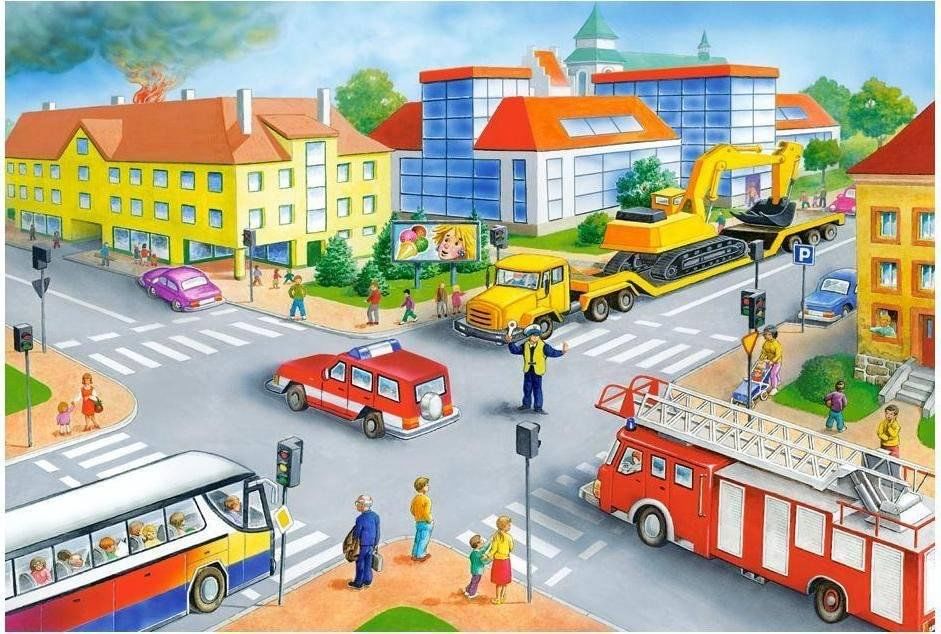 Играть
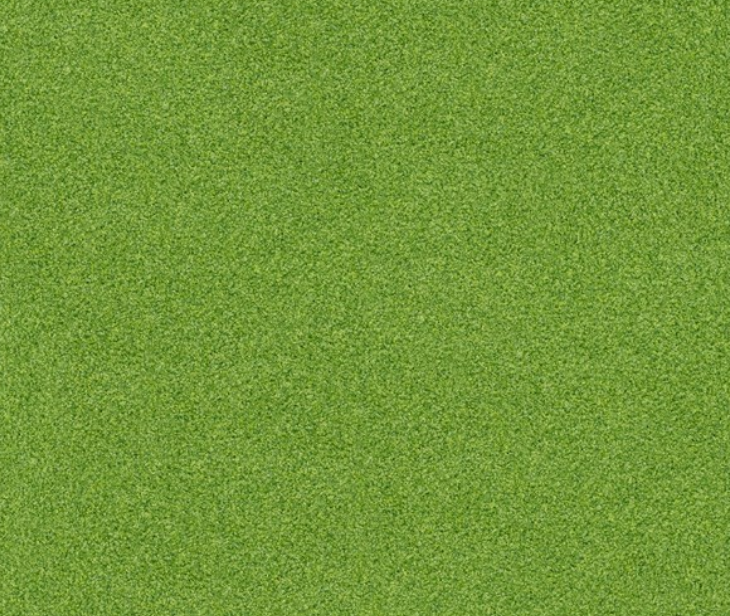 ?
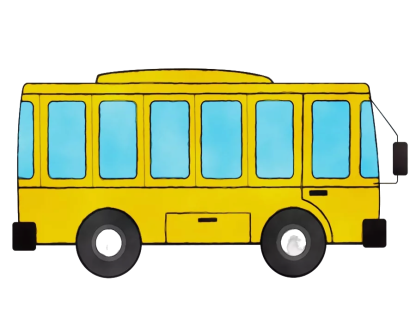 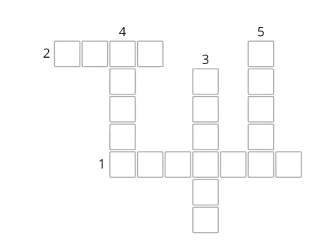 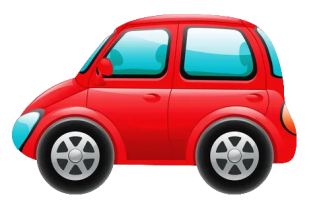 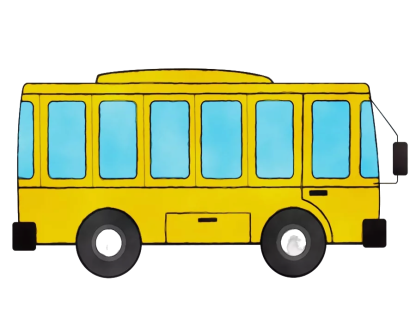 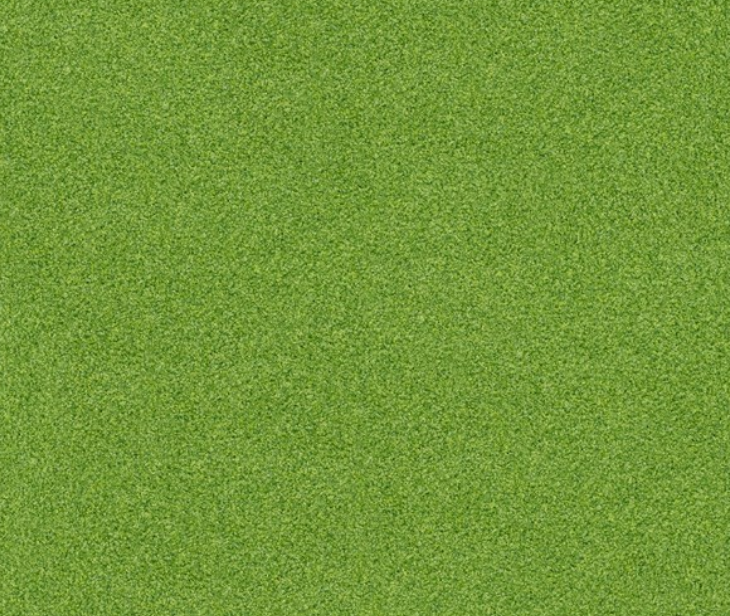 ?
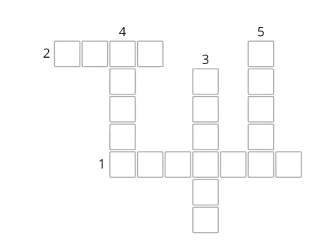 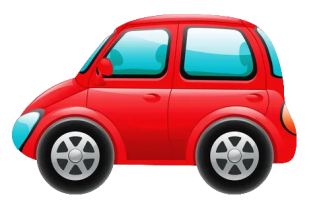 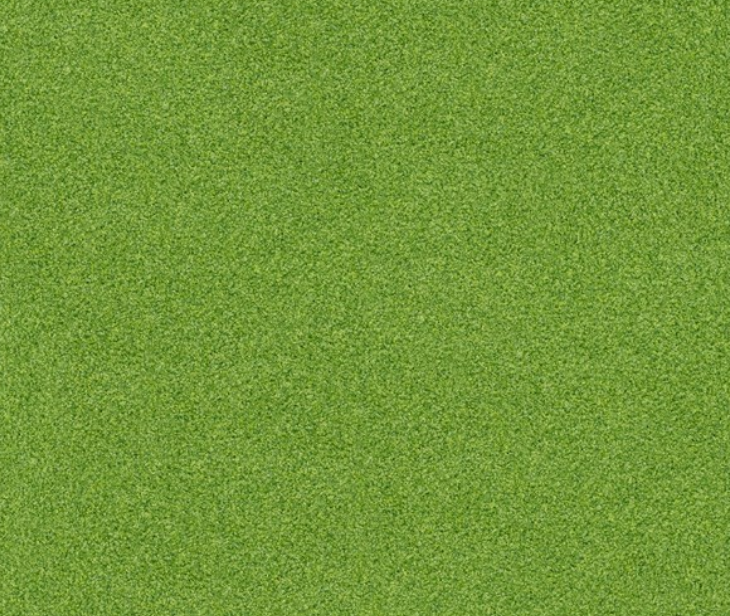 ?
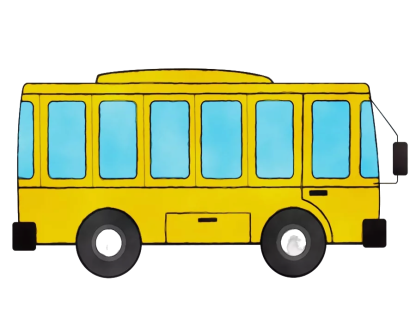 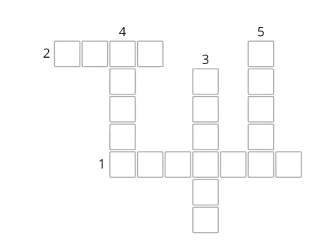 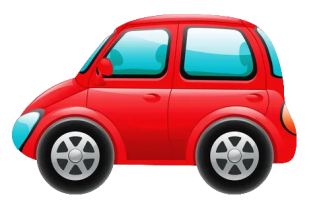 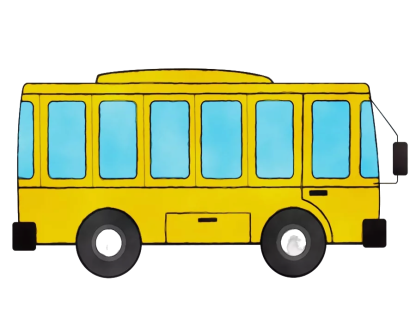 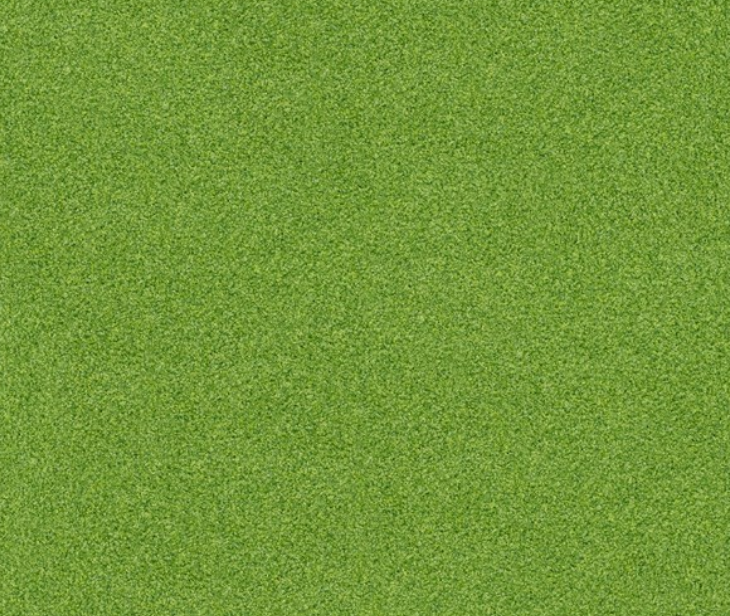 ?
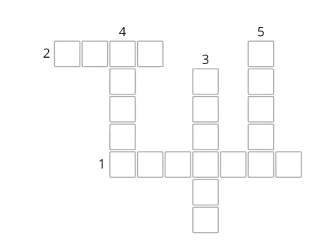 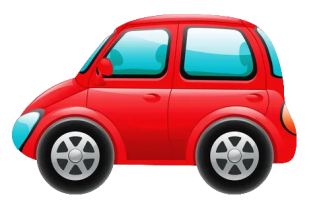 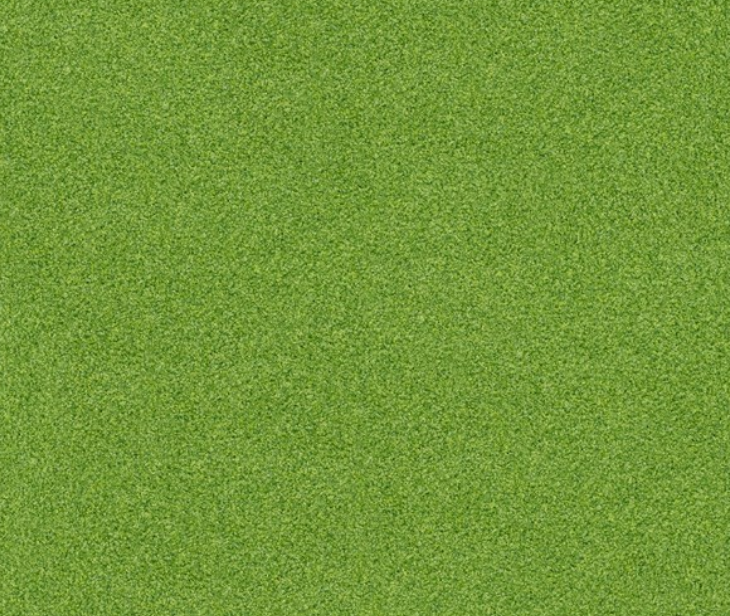 ?
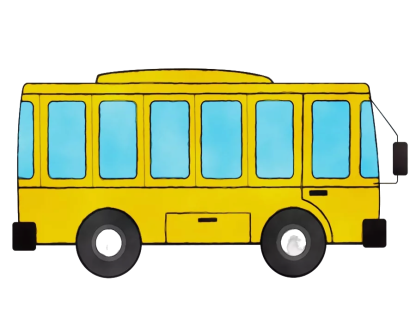 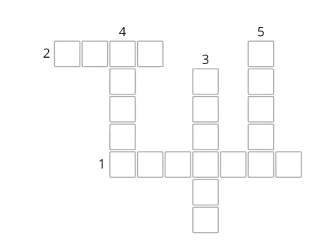 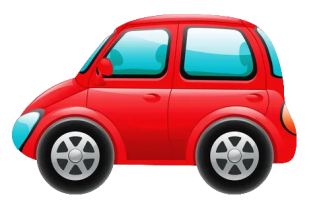 Остановка «Вопросная»
Далее
Назад
Остановка «Автомульти»
Далее
Назад
Остановка «Игровая»
Далее
Назад
Остановка «Кроссворд»
Далее
Назад
1.Где надо ожидать автобус?
Ожидать автобус нужно на специально обозначенной площадке-остановке общественного транспорта
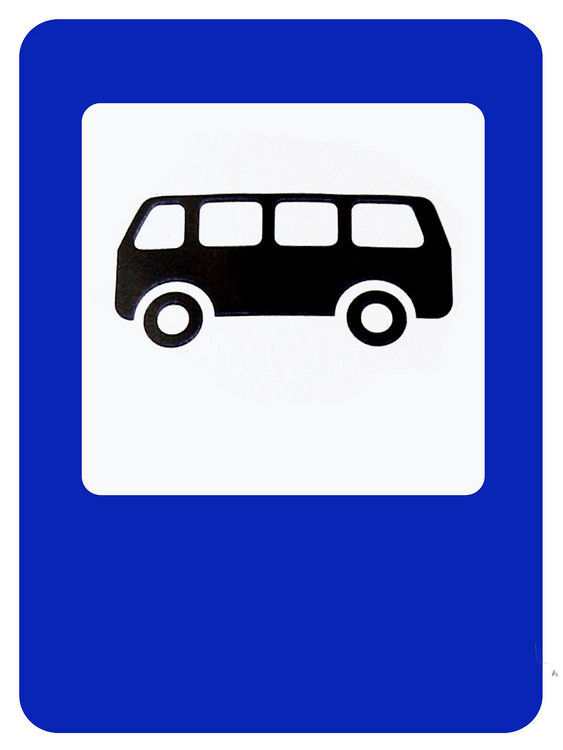 Далее
2.Что означает сплошная белая линия с краю дороги?
Сплошная белая линия с краю дороги обозначает край проезжей части. Всё, что находится справа от этой линии, считается обочиной.
Далее
3.По какой части улиц должны ходить пешеходы?
Основное место для движения пешеходов – тротуары и пешеходные дорожки. А если они отсутствуют, то можно воспользоваться обочиной дороги
Далее
4.Как должны ходить пешеходы по тротуару?
По тротуару надо ходить с правой стороны. Одни люди идут по правой стороне в одну сторону, а другие — навстречу, тоже по правой стороне.
Далее
5.Почему при движении по тротуару нужно придерживаться правой стороны?
При движении по тротуару всегда придерживайтесь правой стороны, чтобы не мешать встречному движению пешеходов и не создавать помехи для движения
Далее
6. Почему пешеходы на улице обязаны ходить только по тротуару?
Пешеходы обязаны ходить только по тротуару, потому что даже по краю проезжей части дороги ходить опасно, так как можно быть задетым автомобилем
Далее
7. Где должны ходить пешеходы при отсутствии тротуара?
При отсутствии тротуаров пешеходы должны двигаться по обочинам или краю проезжей части навстречу движению транспорта
Далее
8. Для чего нужен светофор?
Светофор нужен для регулирования дорожного движения. Он своими световыми сигналами разрешает или запрещает движение транспорта и пешеходов
Далее
9. Какие сигналы светофора вы знаете? Что они обозначают?
Зелёный сигнал. Разрешает движение. Мигающий зелёный разрешает движение, но указывает на близость активации запрещающего сигнала
Жёлтый сигнал.  Запрещает движение и предупреждает о предстоящей смене сигналов. Мигающий жёлтый разрешает движение и информирует о наличии нерегулируемого перекрёстка или пешеходного перехода, предупреждает об опасности
Красный сигнал, в том числе мигающий, запрещает движение. Сочетание красного и жёлтого сигналов запрещает движение и информирует о предстоящем включении зелёного сигнала.
Далее
10. Как нужно обходить транспорт, стоящий у тротуара?
Машину необходимо обойти сзади, чтобы аналогичным образом идти навстречу движению автомобилей.
Далее
11. Где разрешается возить санки с детьми?
Возить санки с детьми разрешается по тротуарам. Если тротуары отсутствуют, то перевозка детей разрешена по обочине на встречу движущемуся транспорту.
Далее
12. Почему нельзя появляться внезапно перед близко идущим транспортом?
Перебегать улицу перед близко идущим траспортом нельзя, потому что он не успеет затормозить.
Далее
13. Почему не разрешается устраивать игры на проезжей части?
Устраивать игры на проезжей части не разрешается, потому что это мешает движению транспорта и может быть опасно для вас самих. Заигравшийся ребёнок может потерять бдительность, выпрыгнуть на проезжую часть и попасть под колёса автомобиля.
Далее
14. Для чего нужно знать и точно выполнять правила дорожного движения?
Изучать и знать Правила движения необходимо для того, чтобы не подвергать свою жизнь опасности и не мешать движению транспорта. Просто так правил не бывает. У каждого правила есть свой смысл: почему так, а не наоборот
Далее
1. На чём ехал Емеля к царю во дворец?
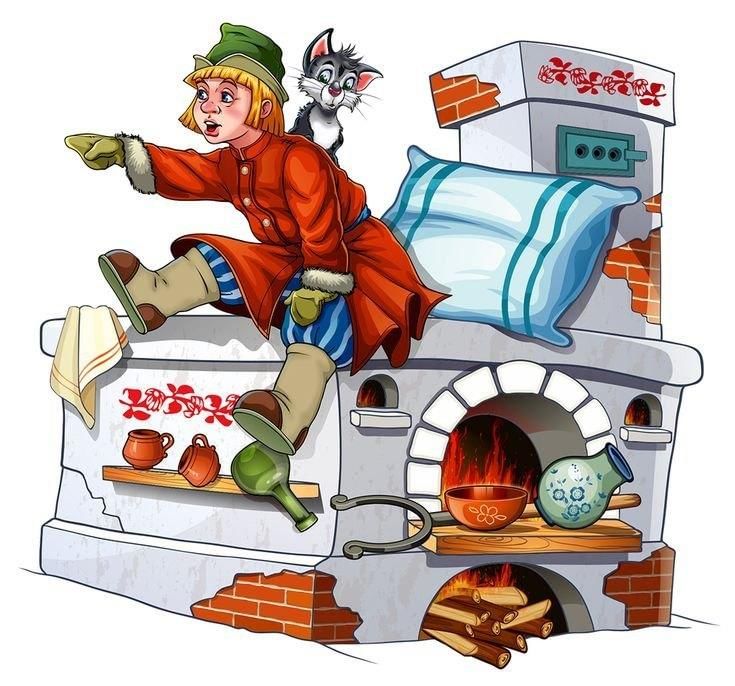 Далее
На печке
2. Любимый двухколёсный вид транспорта кота Леопольда?
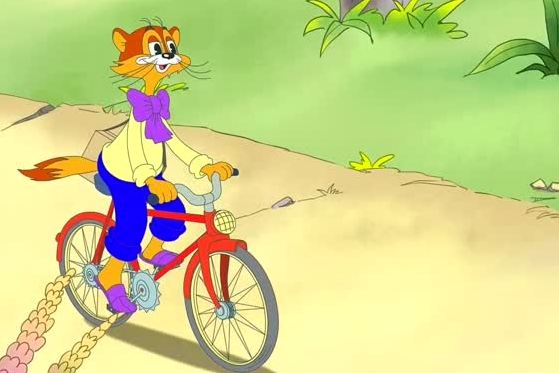 Далее
Велосипед
3. Чем смазывал свой моторчик Карлсон, который живёт на крыше?
Далее
Вареньем
4. Какой подарок сделали родители дяди Фёдора почтальону Печкину?
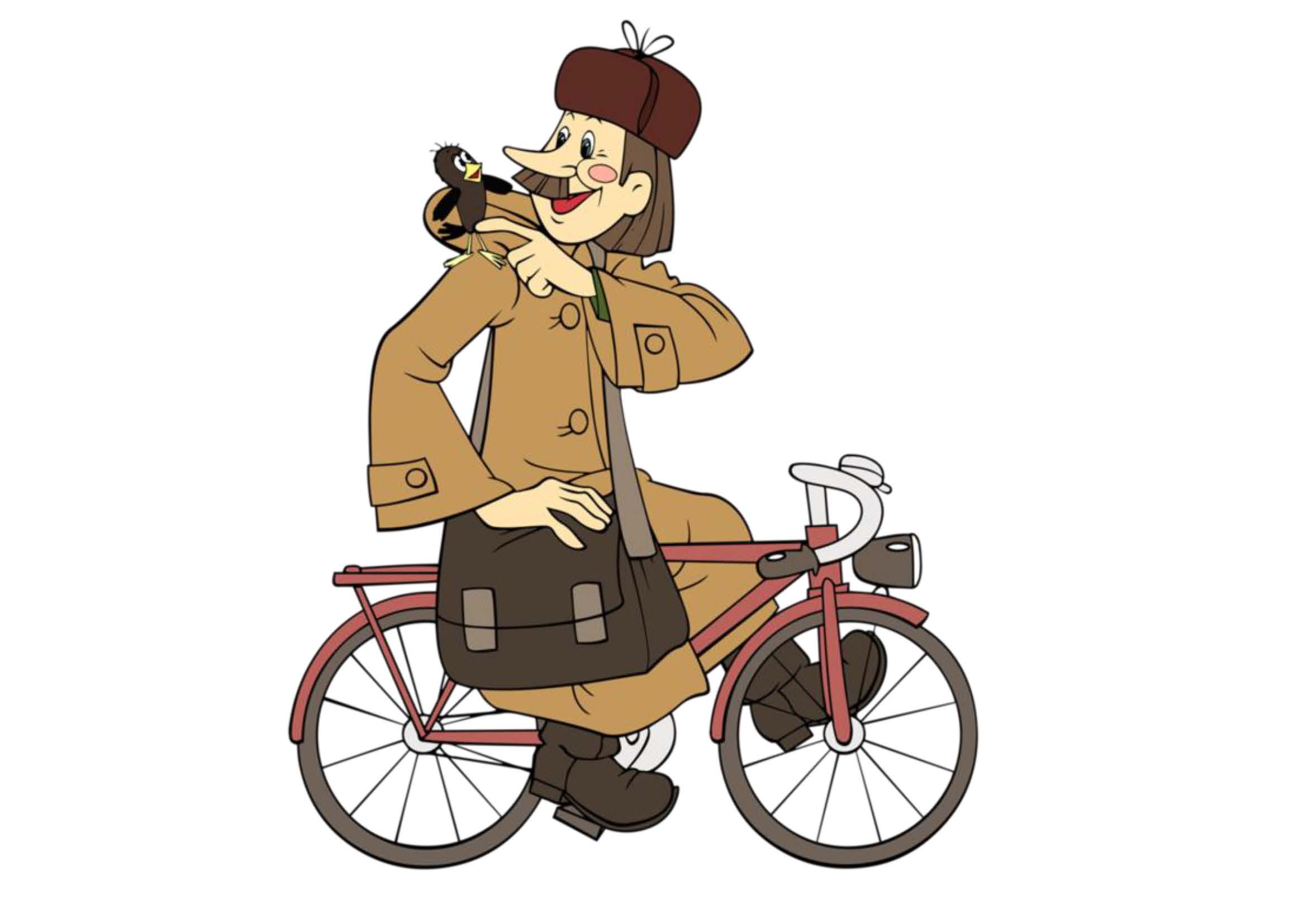 Далее
Велосипед
5. Во что превратила добрая фея тыкву для Золушки?
В карету
Далее
6. На чём летал старик Хоттабыч?
На ковре-самолёте
Далее
7. Личный транспорт Бабы – Яги?
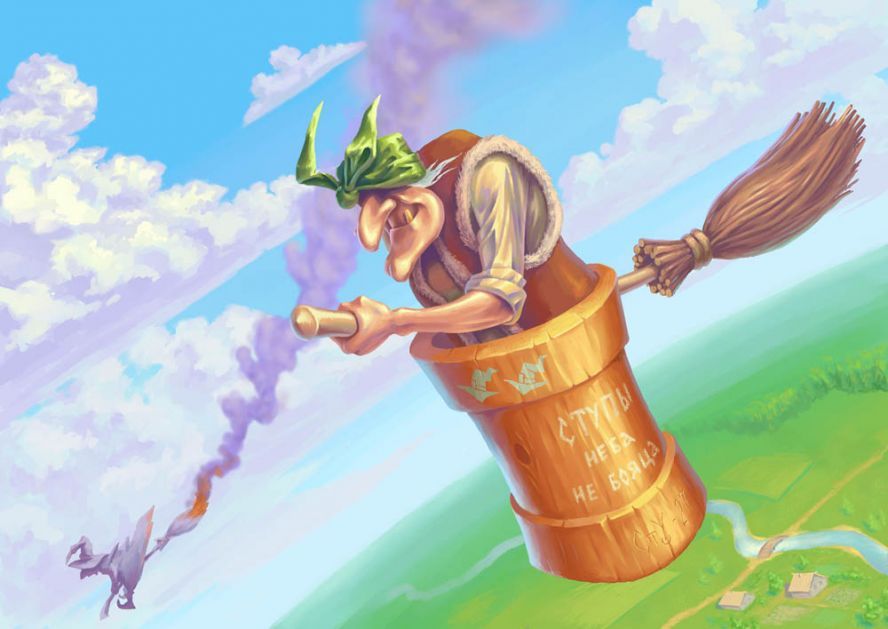 Ступа
Далее
8. На чём поехал в Ленинград человек рассеянный с улицы Бассейной?
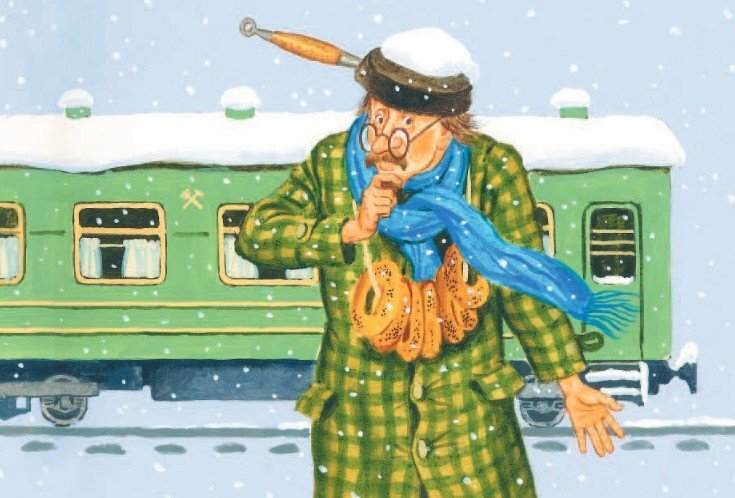 На поезде
Далее
9. На чём летал Барон Мюнхгаузен?
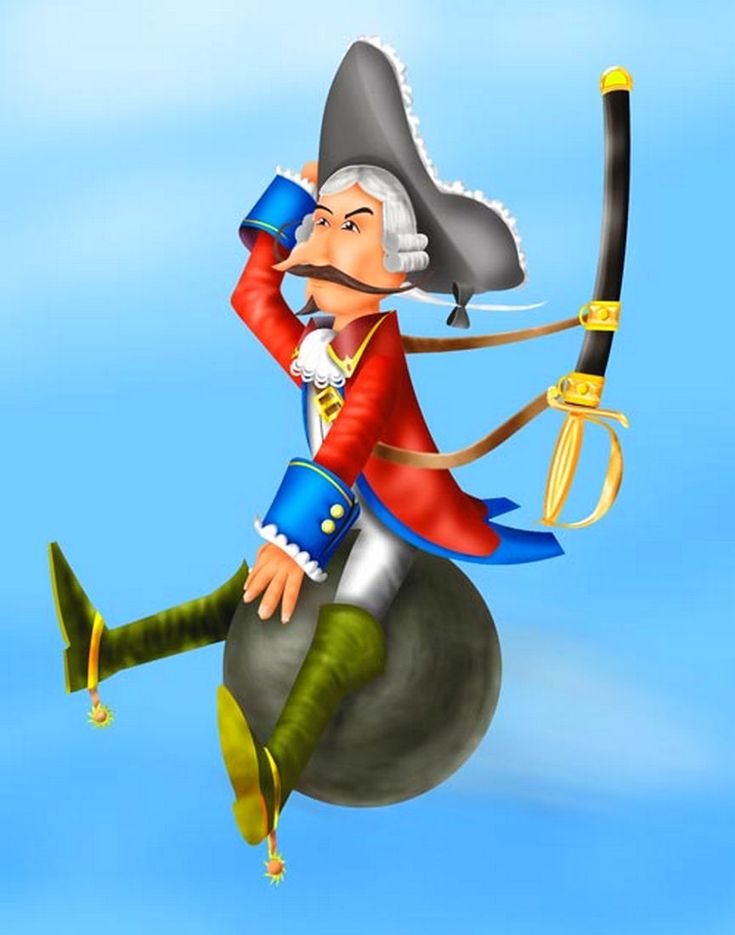 На ядре
Далее
10. На чём катался Кай?
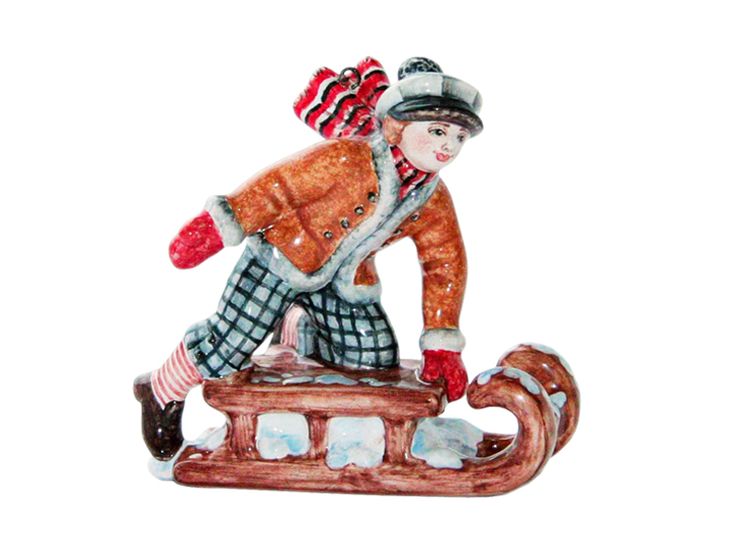 На санках
Далее
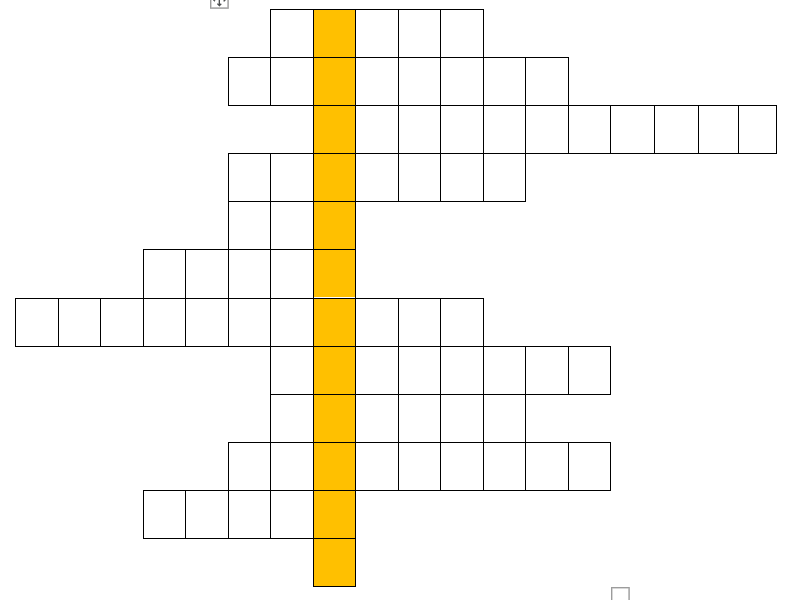 Водители  - лихачи очень любят его совершать
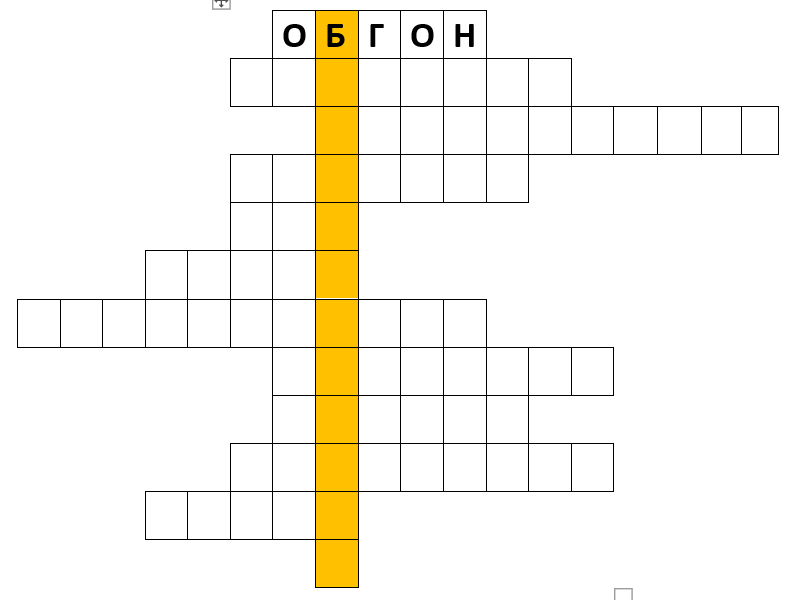 Трехглазый постовой
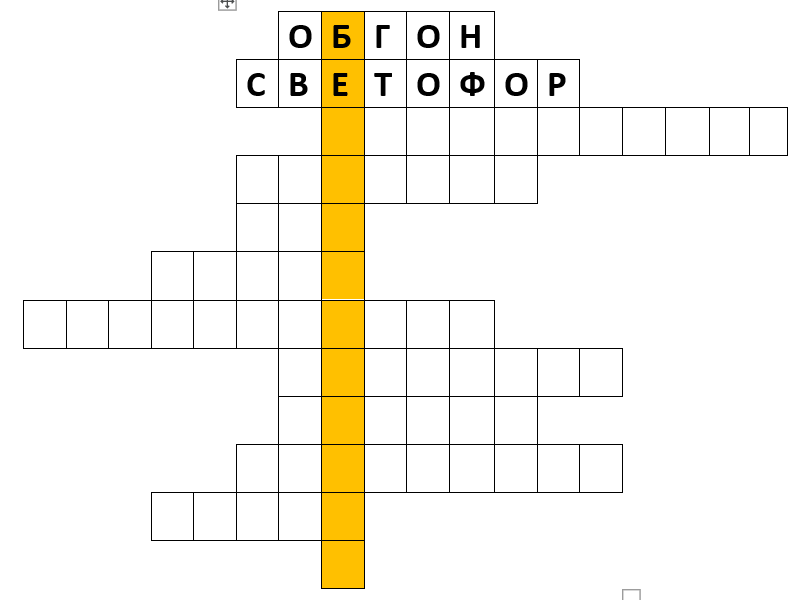 Самые строгие дорожные знаки
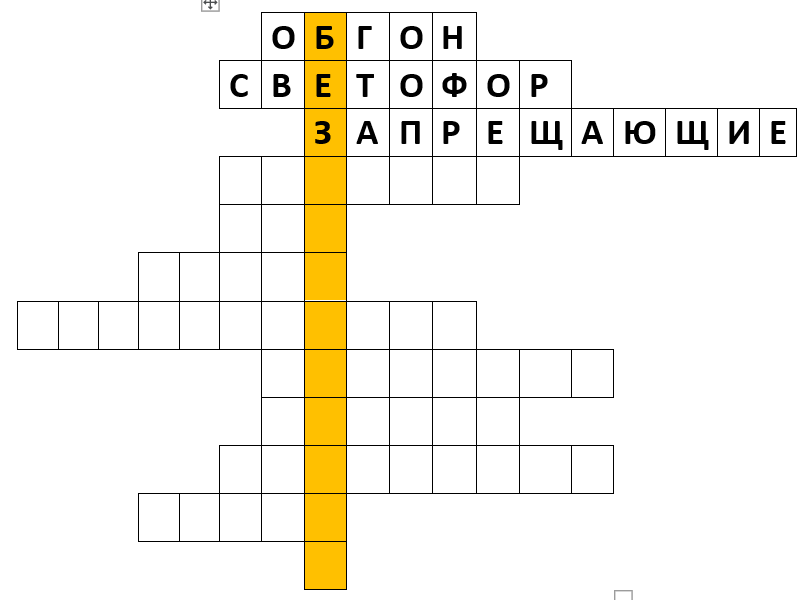 Дорожка вдоль дороги, но не для машин
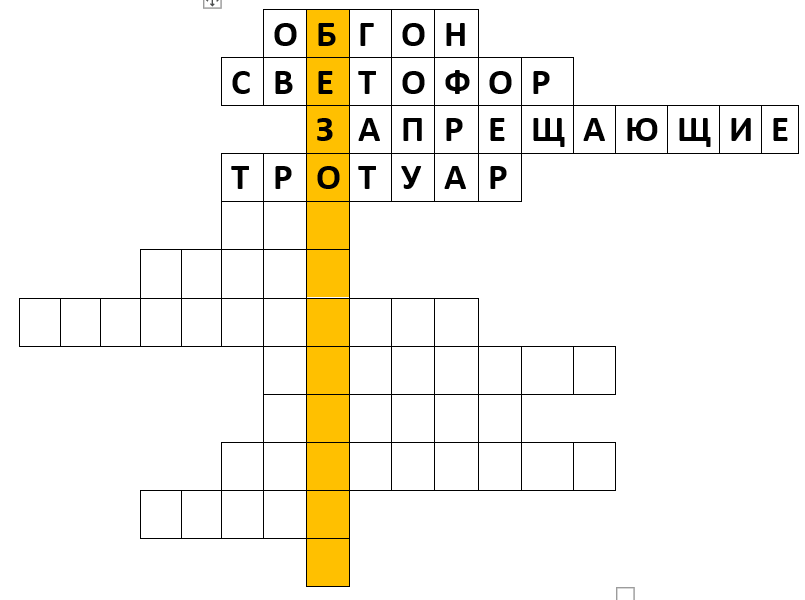 Это случается с теми, кто не соблюдает правила дорожного движения
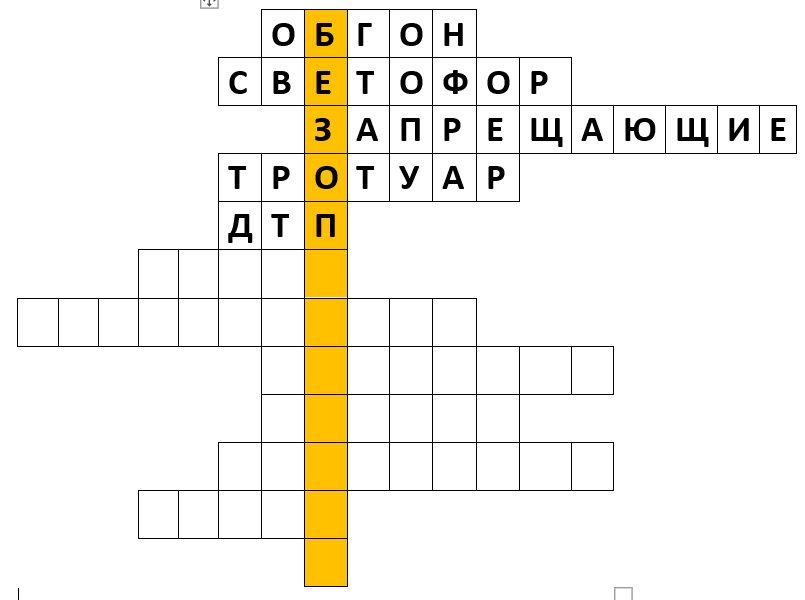 Пешеходный переход по- другому
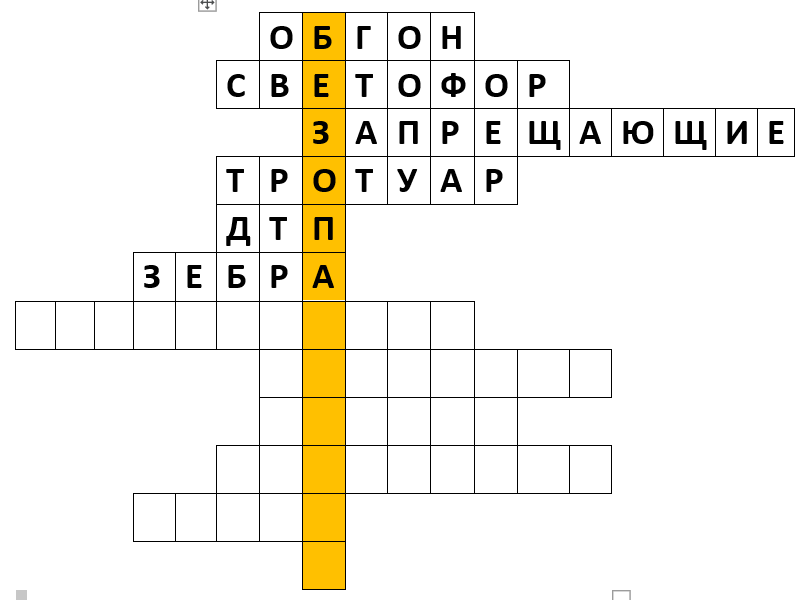 Самое опасное место для пешеходов
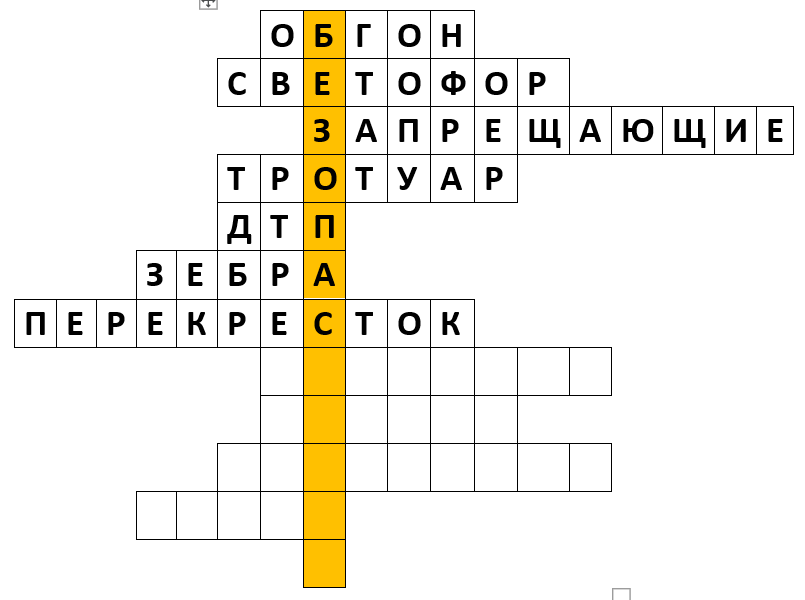 Это «говорит» желтый сигнал светофора
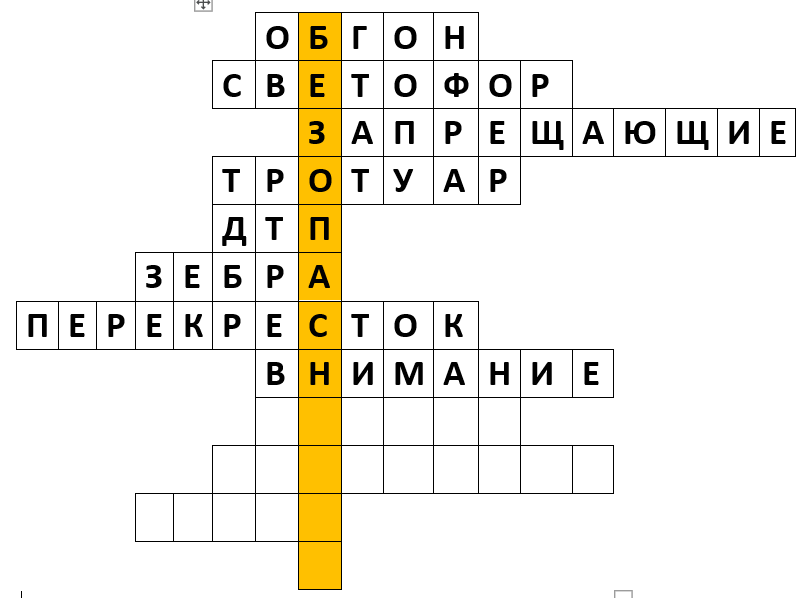 Часть автомобиля, под которую попадает разиня
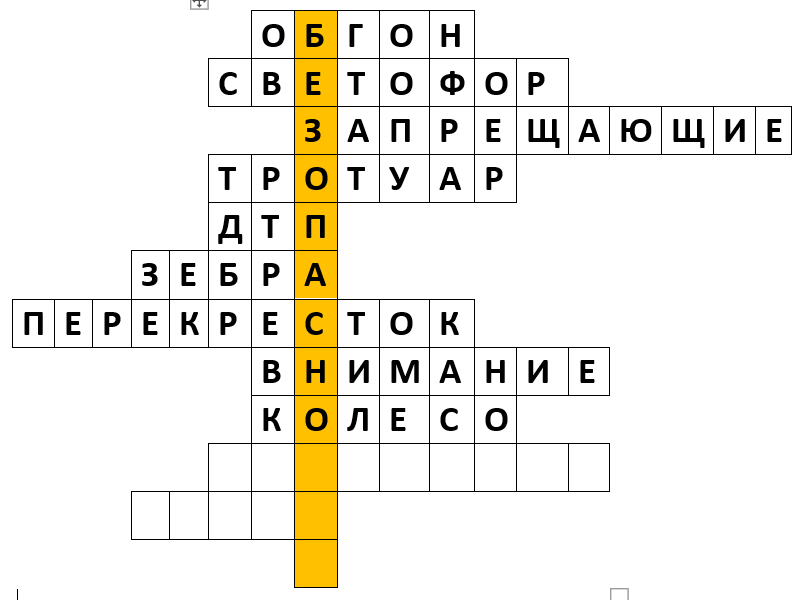 Его боятся нарушители правил
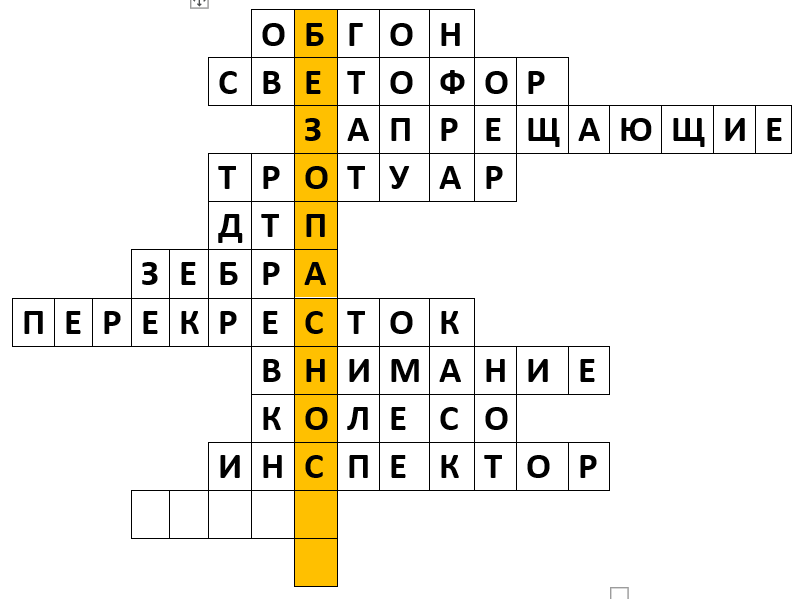 В него попадает зазевавшийся водитель
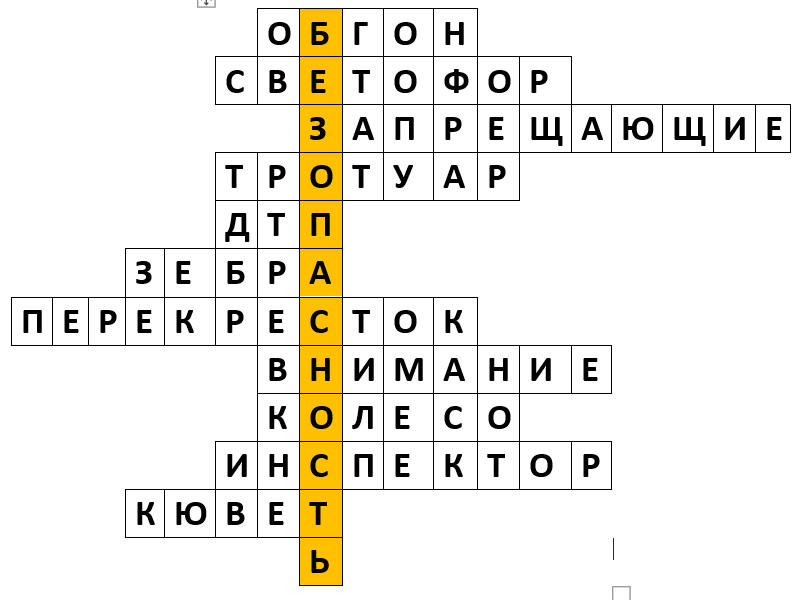 БЕЗОПАСНОСТЬ
Далее
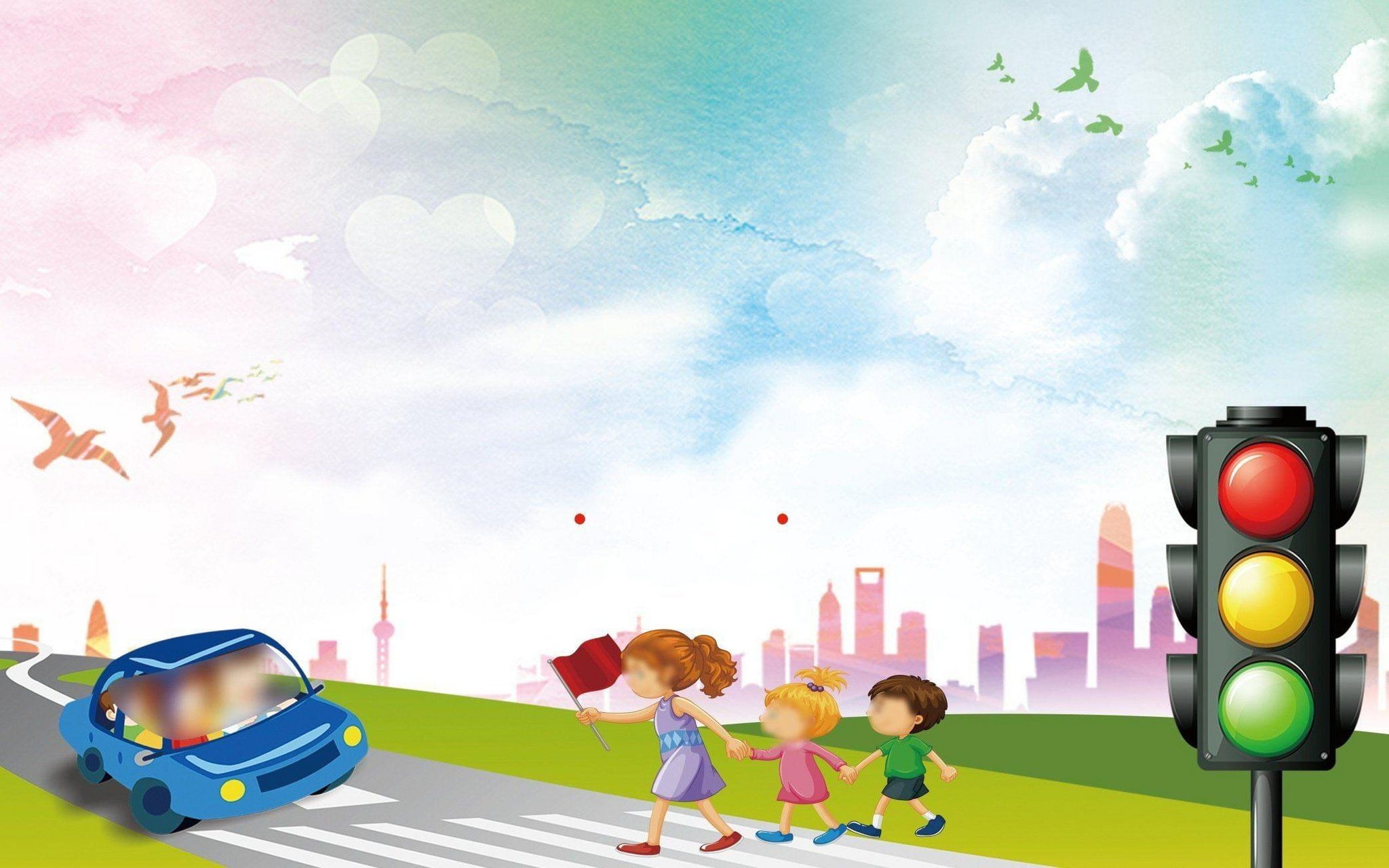 Что означает мигающий зеленый сигнал светофора?
Движение запрещено
Светофор сломался
Истекает время зеленого сигнала светофора, начинать движение запрещено
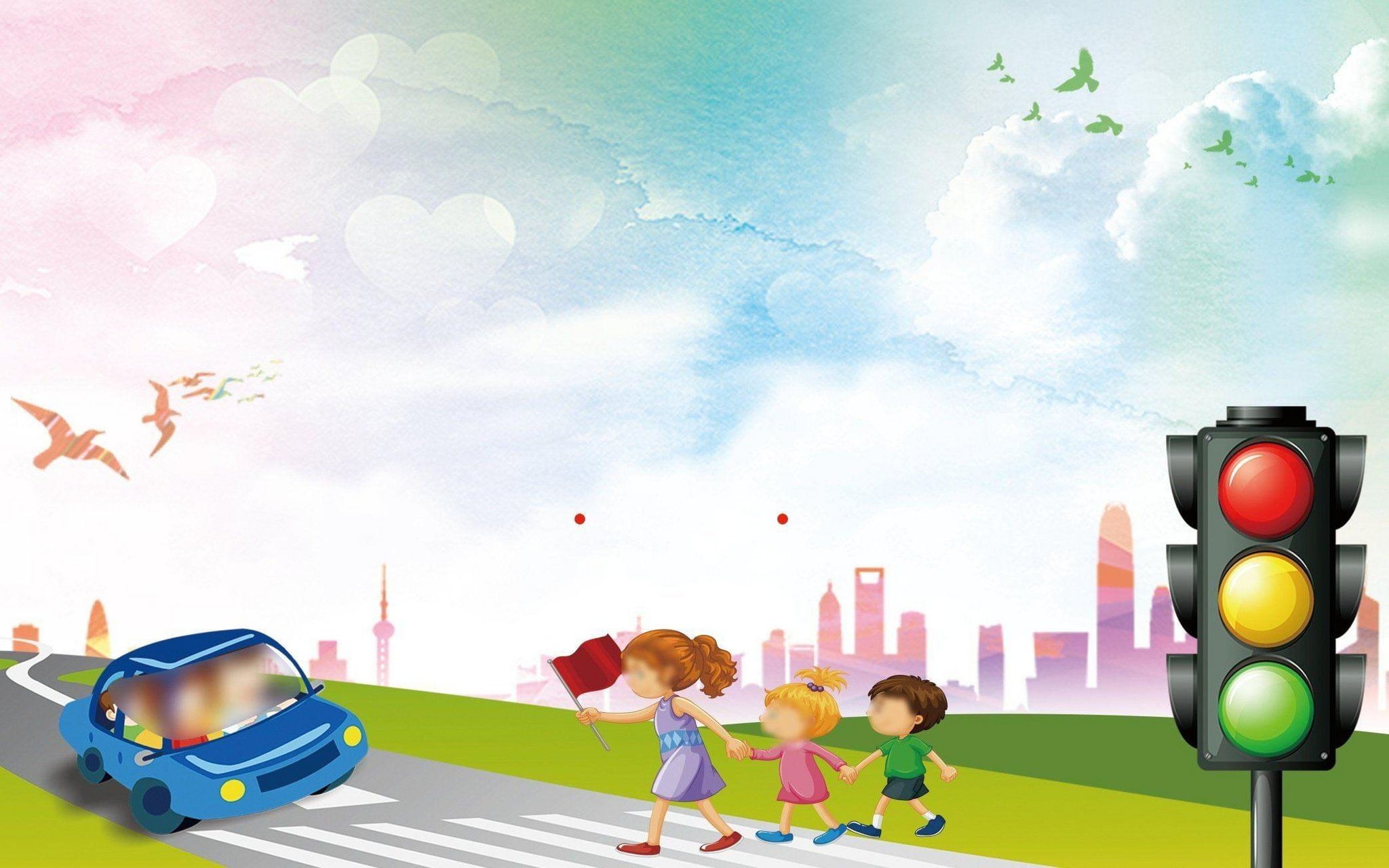 Неправильно! Попробуй еще
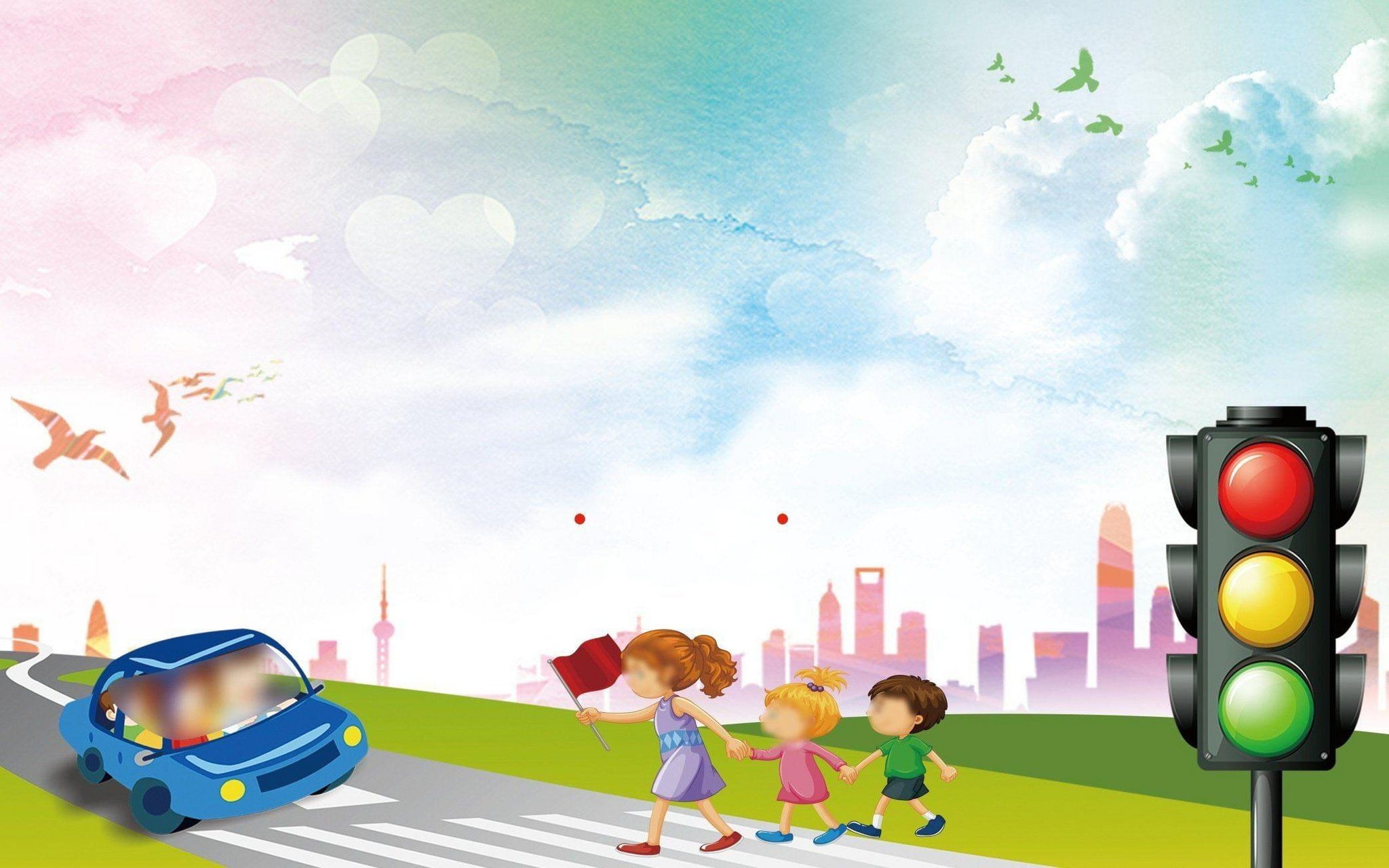 Какой стороны должен придерживаться пешеход, идя по тротуару?
Левой
Правой
Без разницы
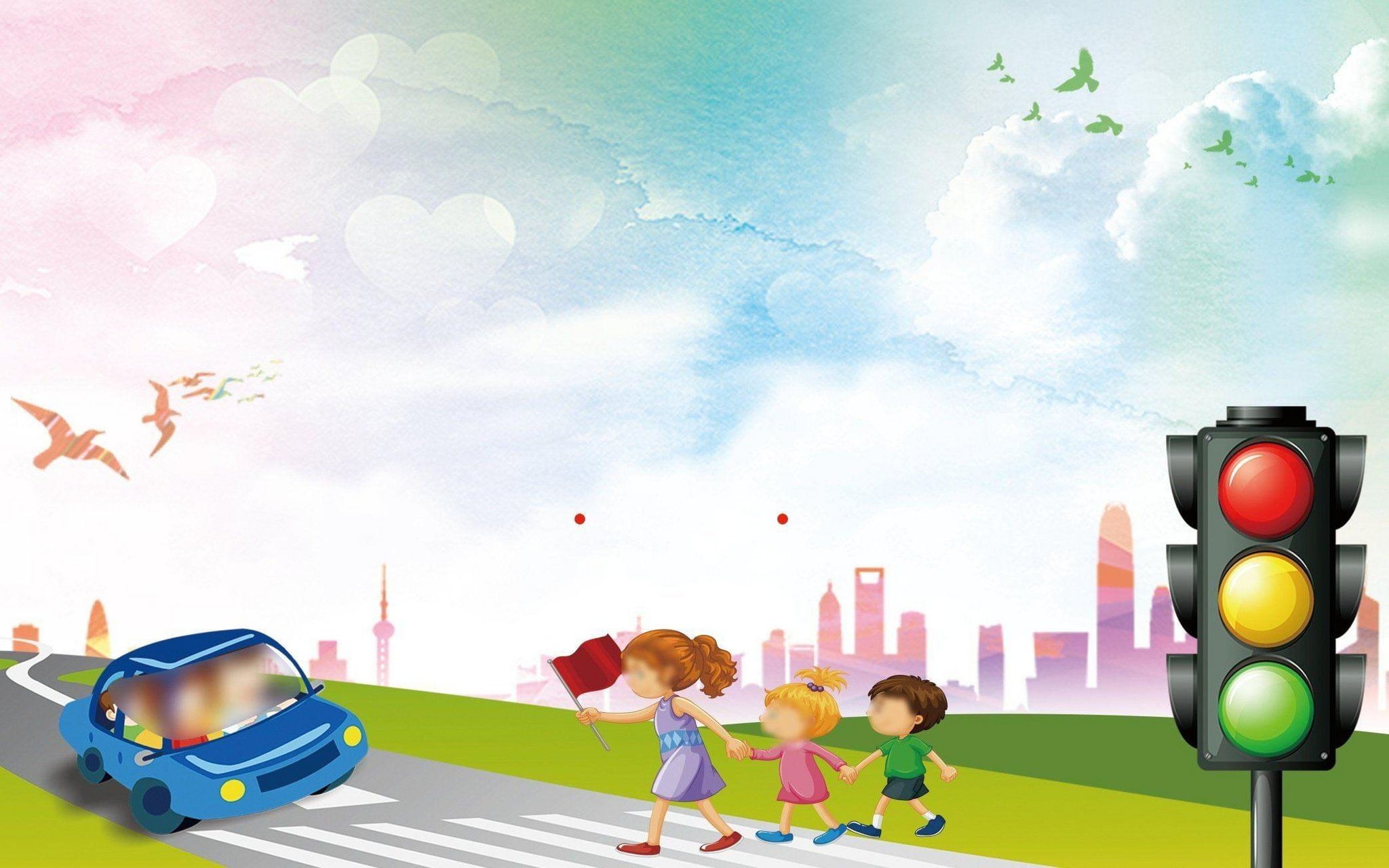 Неправильно! Попробуй еще
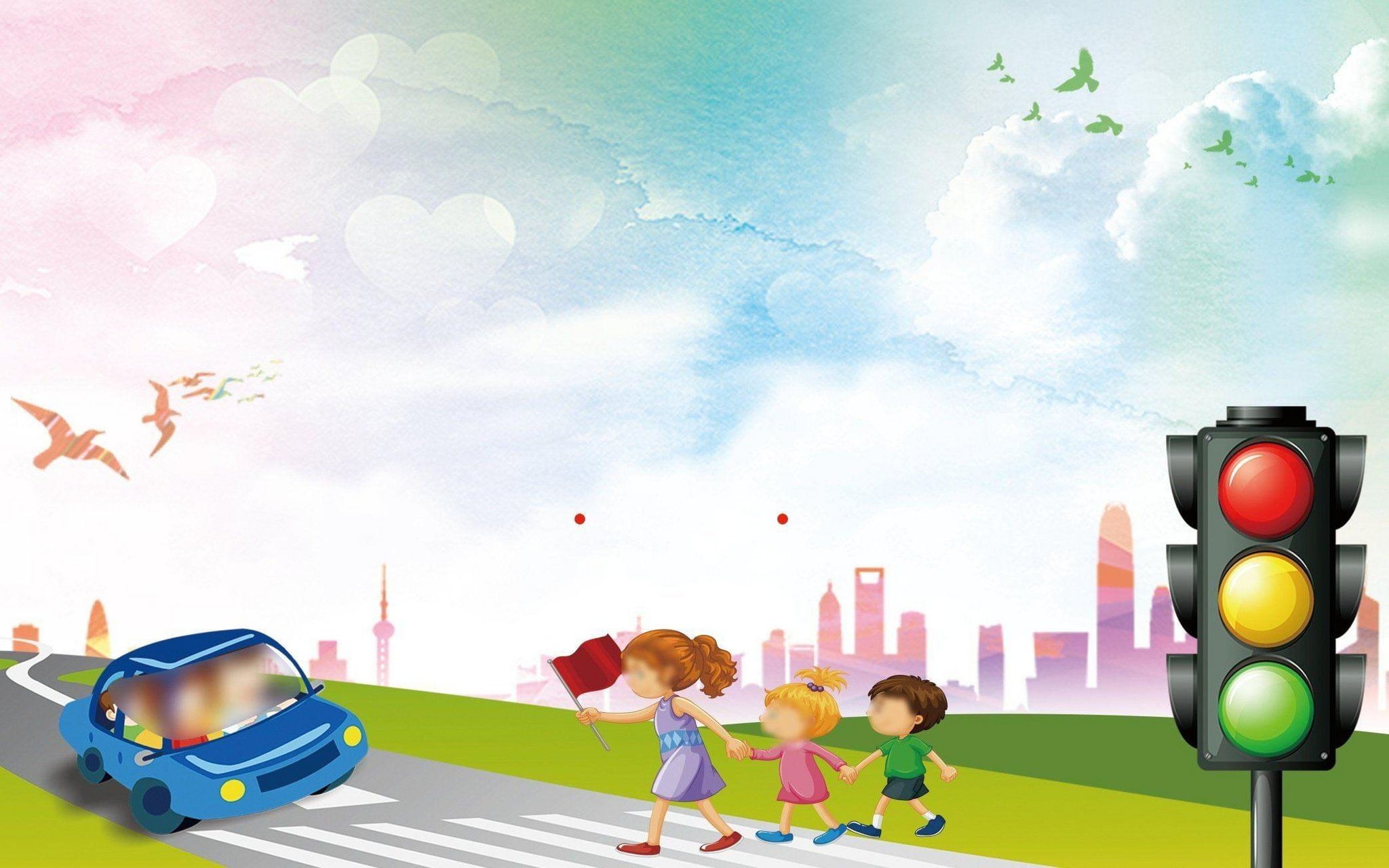 Место пересечения дорог и улиц называют?
Переход
Тротуар
Перекрёсток
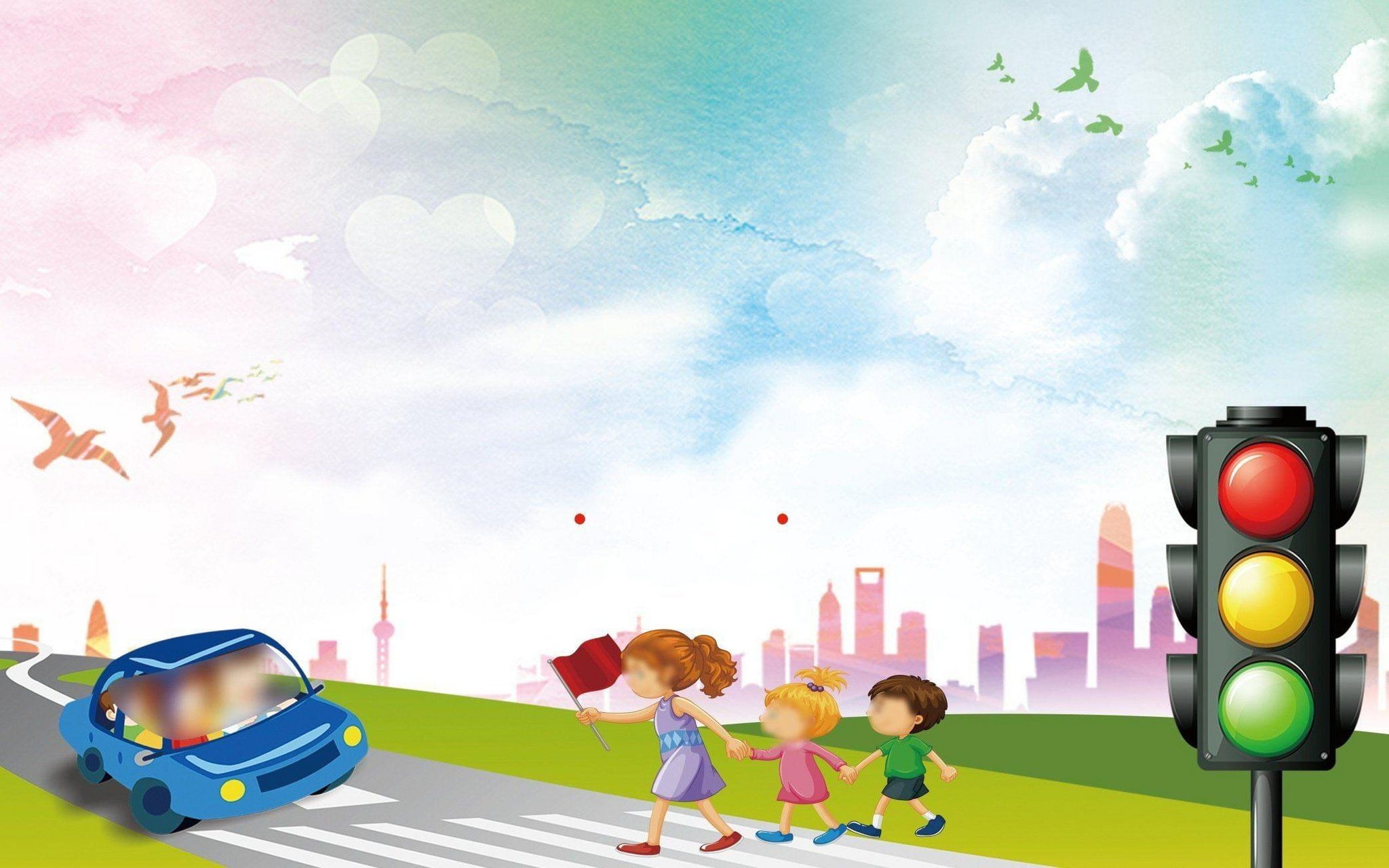 Неправильно! Попробуй еще
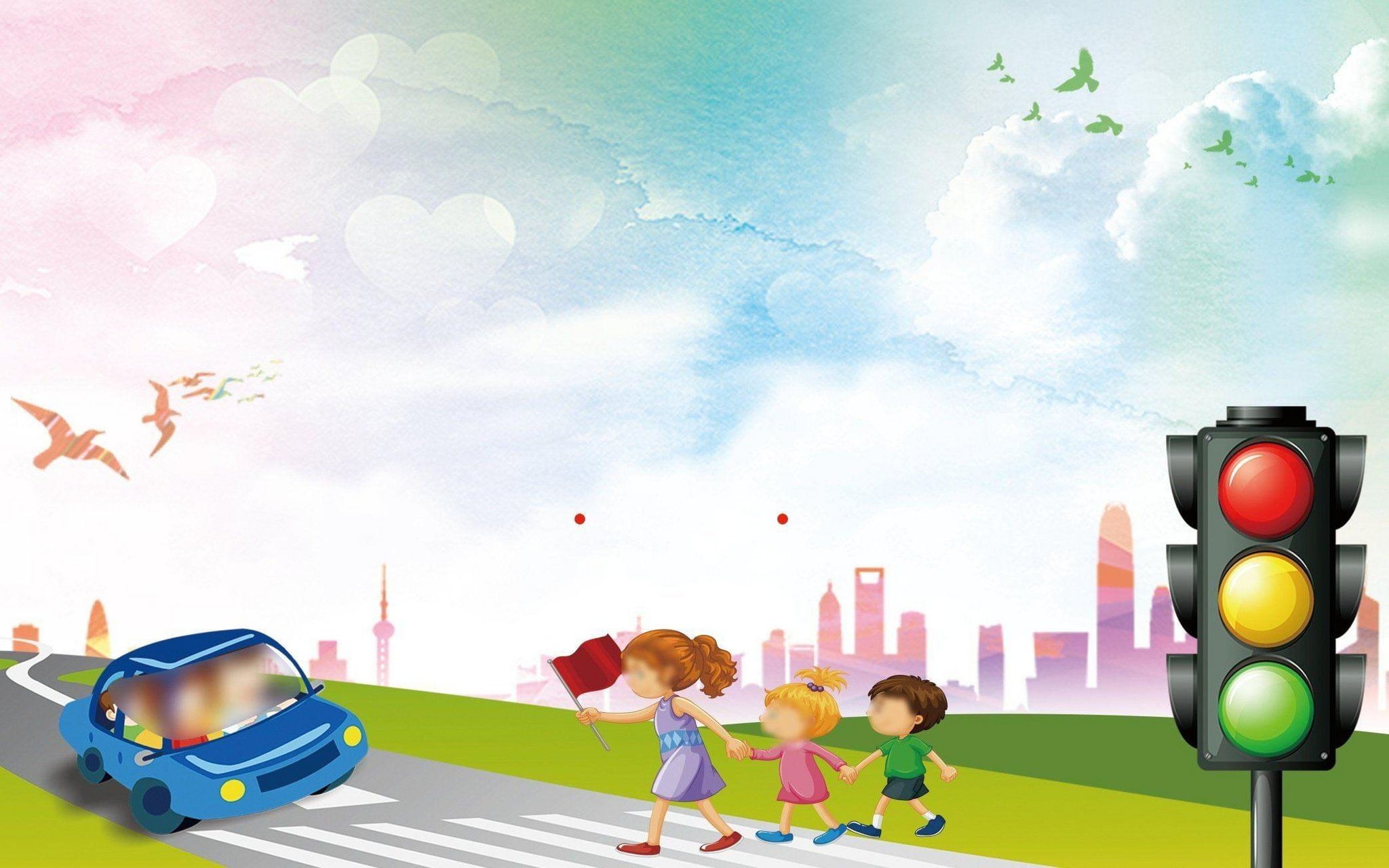 Где рекомендуется кататься на роликовых коньках?
На тротуаре
На специальных площадках
На дорогах
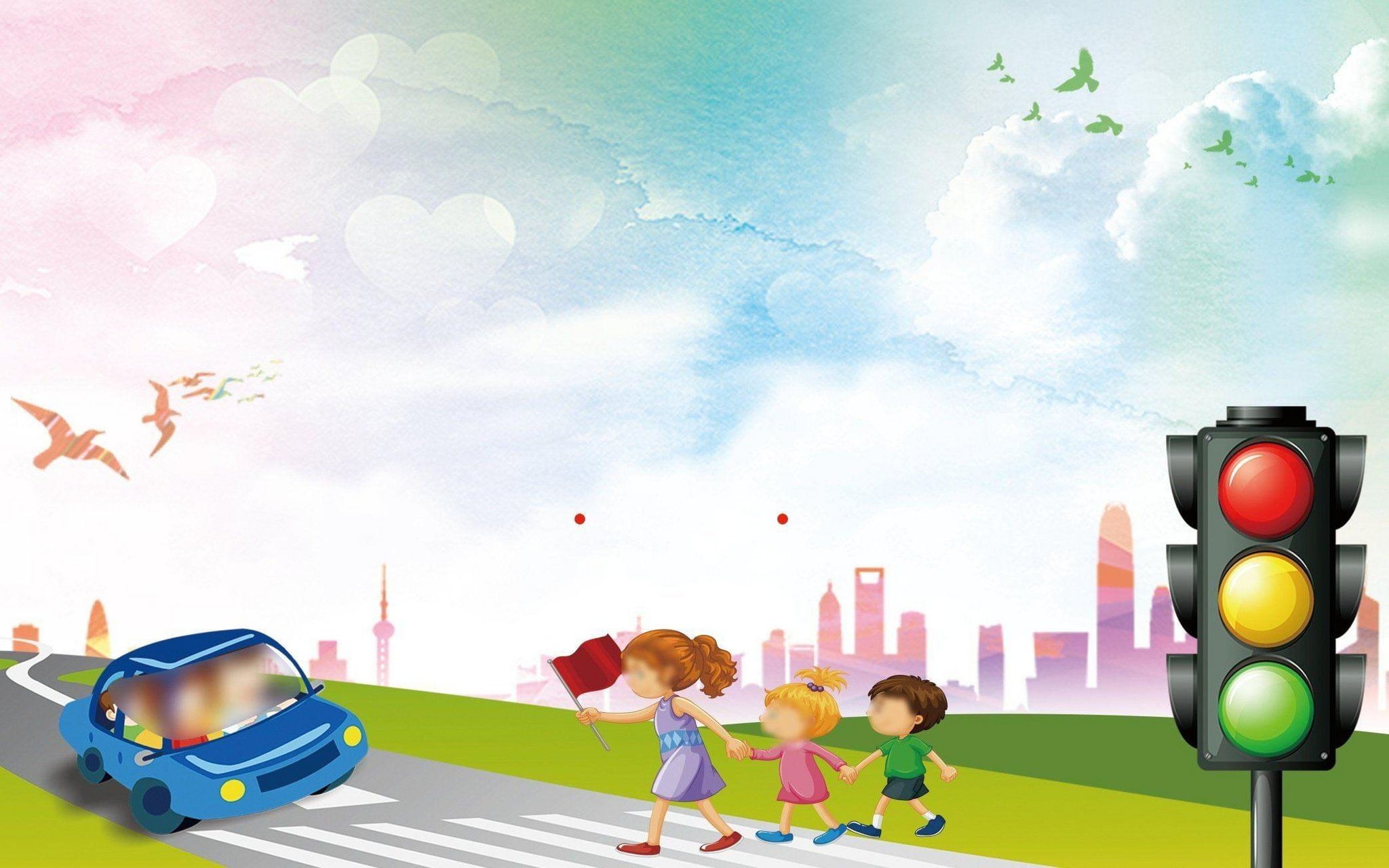 Неправильно! Попробуй еще
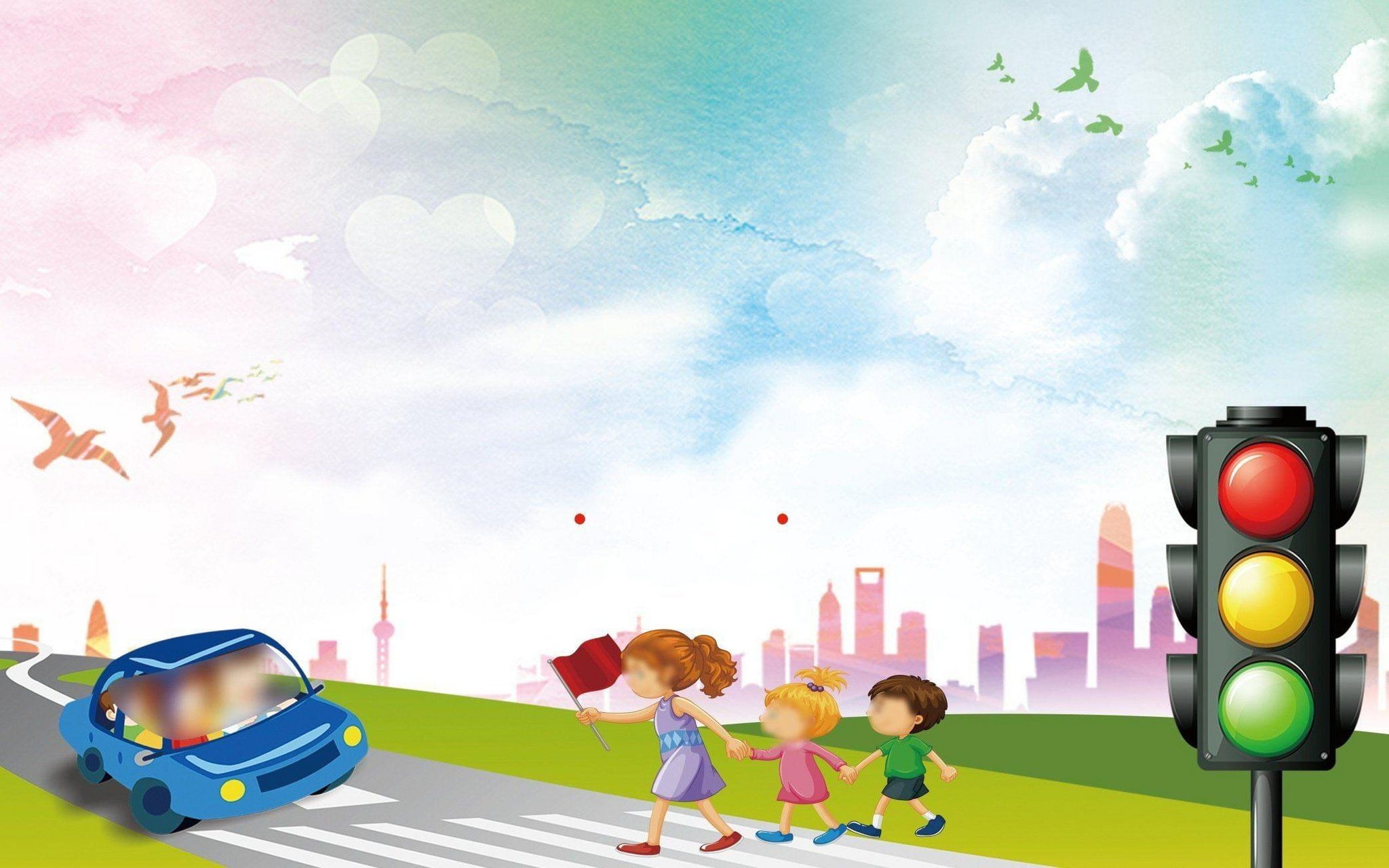 Закончите стихотворение «Раньше счёта и письма, рисованья, чтенья, всем ребятам нужно знать…».
Правила движения
Законы уважения
Правила поведения
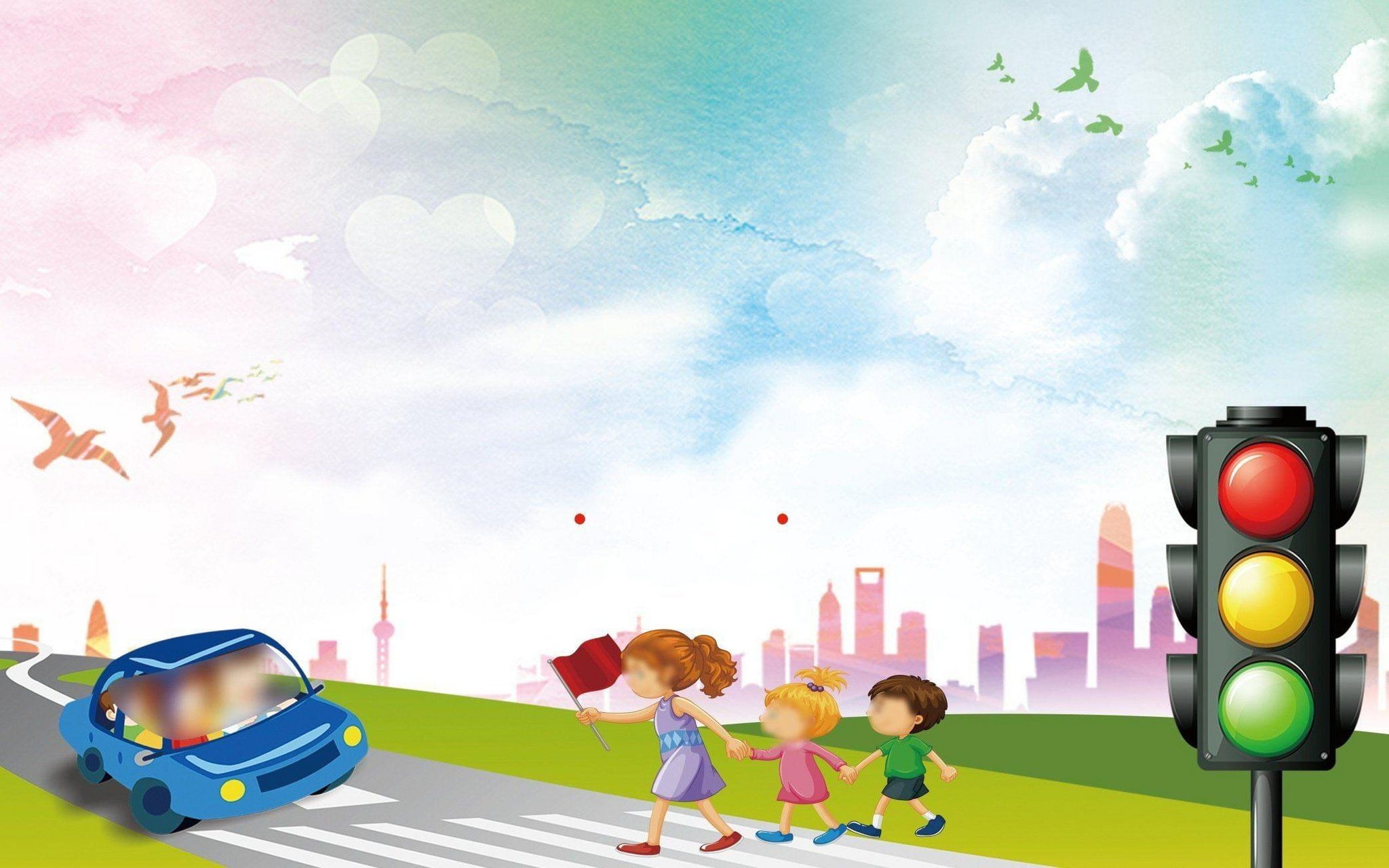 Неправильно! Попробуй еще
Поздравляю! Игра пройдена
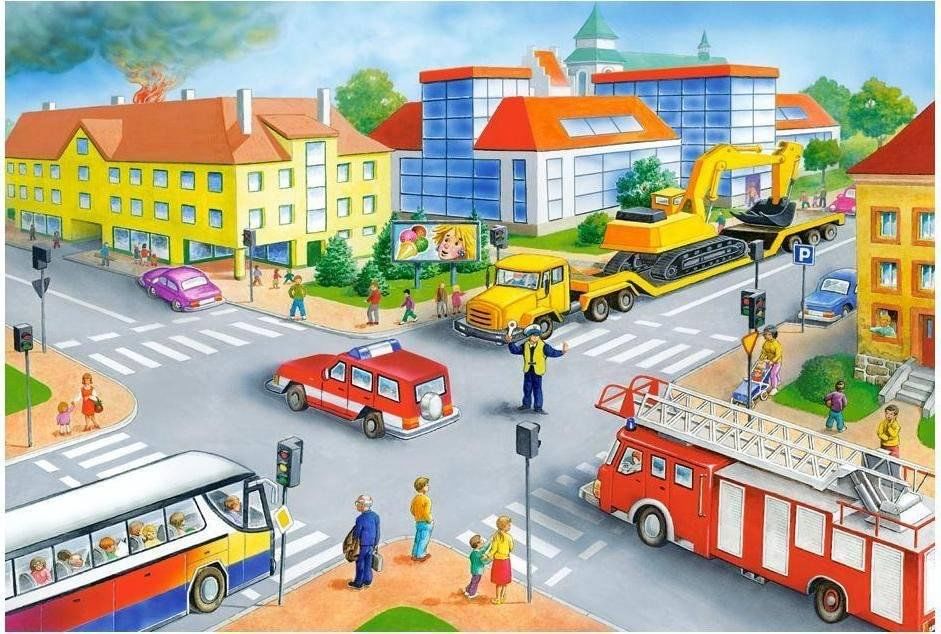